Developing boot solutions for intel iot unique use cases
Yah-Wen Ho
Senior BIOS & Bootloader Lead
Intel Internet of Things Group (IoTG)
Problem statement
The Internet of Things (IoT) has a wide variety of use cases, and current bootloader solutions do not properly address all the requirements: 
Ease of implementation
Security
Extensible design
Scaling across verticals
Open source with permissive licensing
Leverages Intel® Firmware Support Package (Intel® FSP)
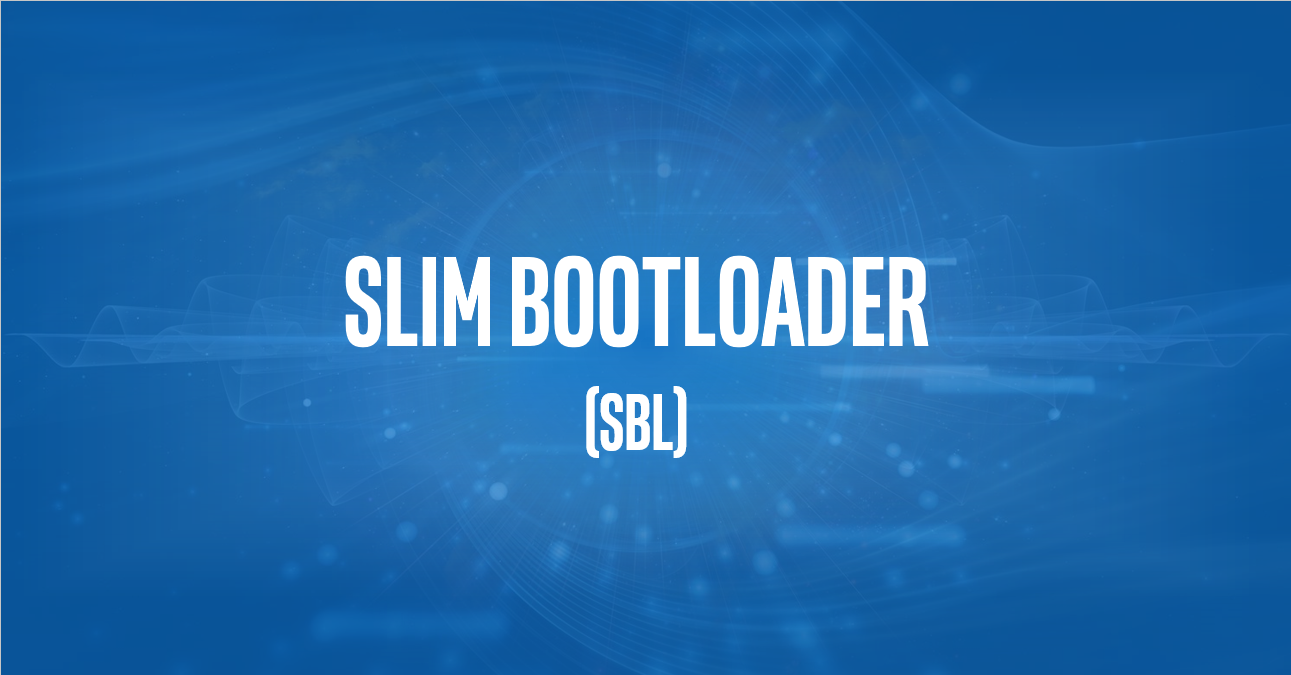 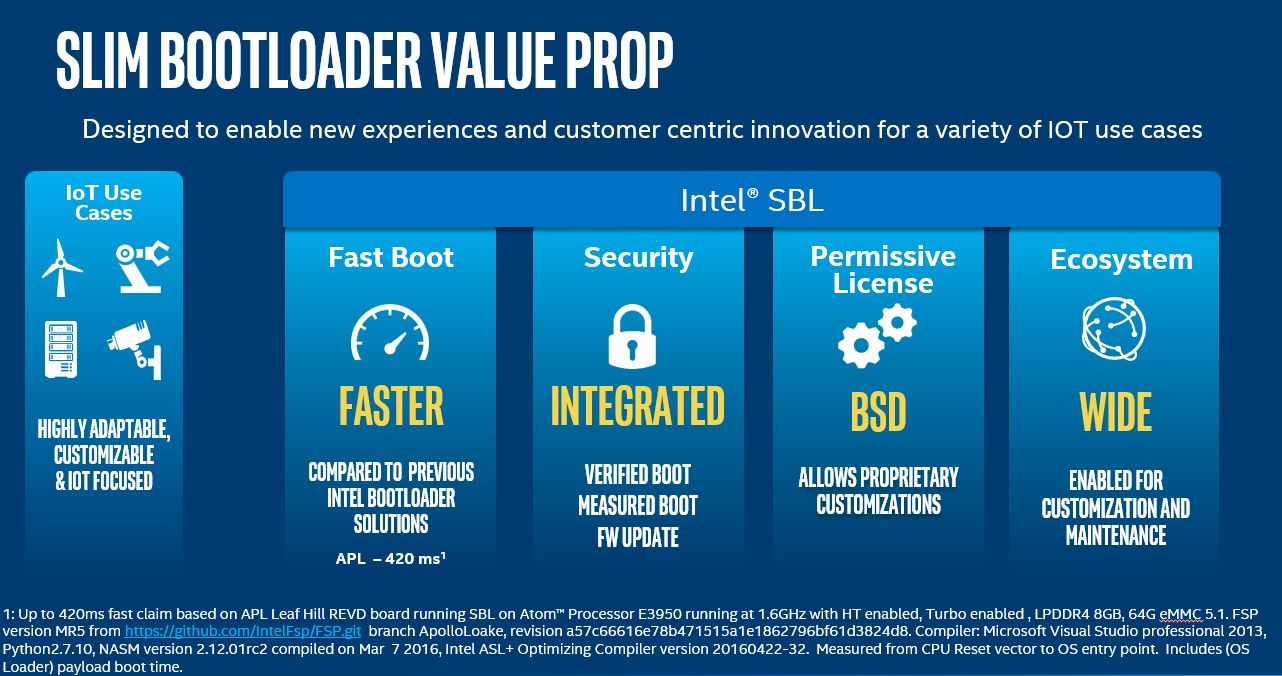 Slim Bootloader
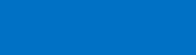 Slim bootloader architecture
OS (Windows, Linux, Android) / Hypervisor
Alternative Payloads
Payload (OS loader & FW update)
Binary
Level
Config 
Tool
Speed optimizations
Fail-safe FW Update
Integrated Security Features
Intel® FSP
Intel® Architecture-Based Platforms
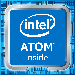 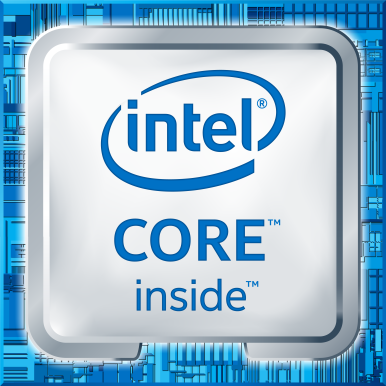 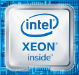 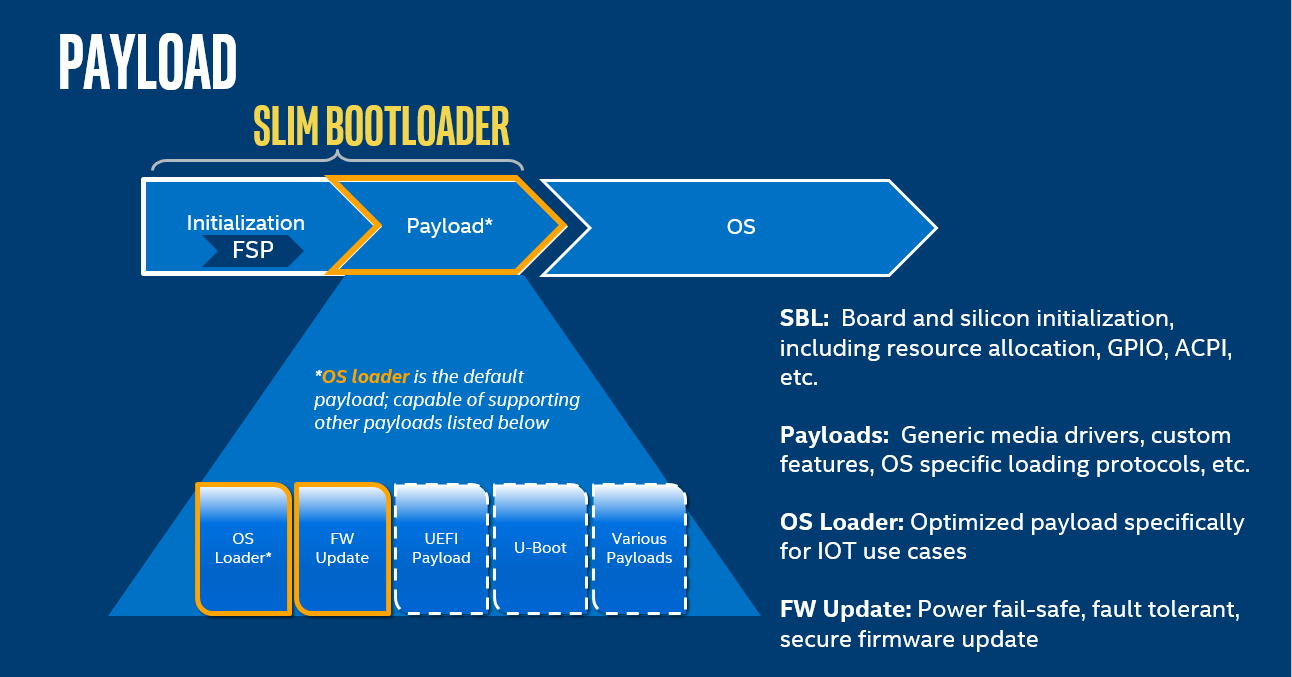 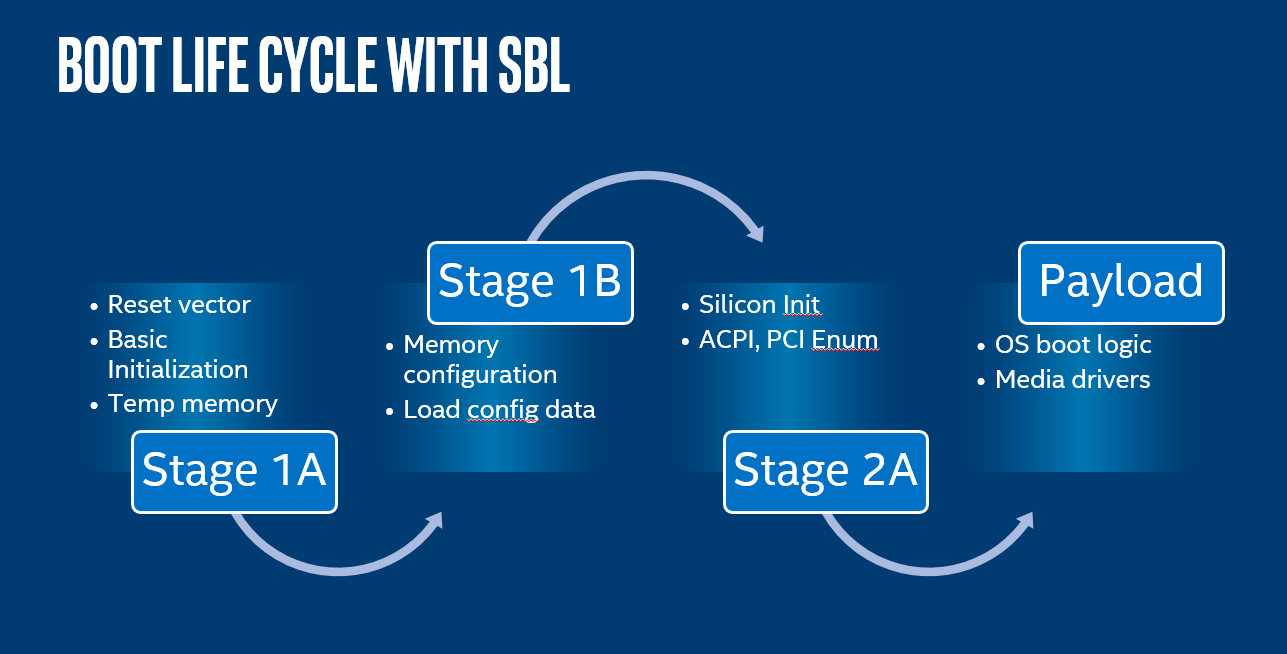 Enabled products AS Development vehicle
Intel® Atom™ E3900 Series (Available now)
(formerly known as Apollo Lake)

Boards Supported:
Aaeon UP Squared
Intel E3900 Series Customer Reference Boards:
Leaf Hill
Oxbow Hill
Juniper Hill
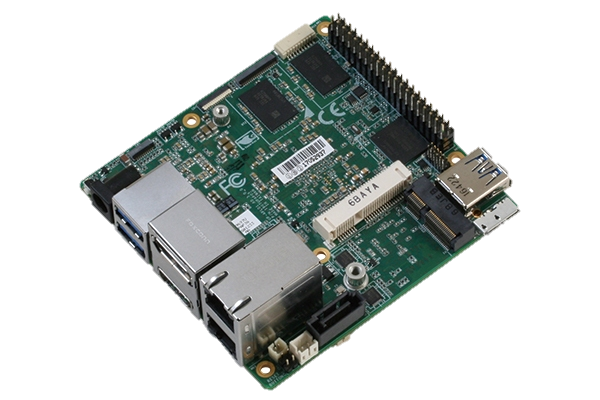 More to come!
Call to action
Try out Slim Bootloader 
Intel appreciates your valuable feedback and comments 
Participate and contribute to the Slim Bootloader open source community

Links:
Slim Bootloader web page: intel.com/sbl
Source: github.com/slimbootloader
Slim Bootloader mailing list: lists.01.org/mailman/listinfo/sbl-devel